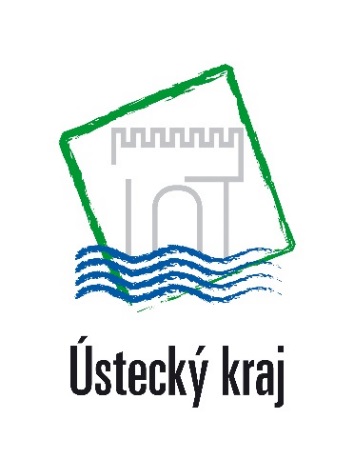 Dotační program „Podpora sociálních služeb v Ústeckém kraji 2018“
6. setkání s poskytovateli sociálních služeb
Krajský úřad Ústeckého kraje
Dotační program „Podpora sociálních služeb v Ústeckém kraji 2018“
podmínky titulu a termíny

chyby v podaných žádostech

termíny individuálních setkání
Podmínky titulu a termíny
vyhlášení dotačního programu včetně příloh (pověření, metodika, smlouva, atd.) bylo schváleno Zastupitelstvem Ústeckého kraje dne 11. 9. 2017
pravidla pro rok 2018 vychází z pravidel pro rok 2017  
obecné podmínky pro poskytování vyrovnávací platby v úvodní části metodiky zůstávají beze změny
Podmínky programu a termíny
29. 1. 2018 Zastupitelstvo Ústeckého kraje schválilo rozdělení dotace
do 30. 6. 2018 vyplnit výkaznictví v OK systému (povinnost dle § 85 odst. 5 zákona o sociálních službách); termín pro vykazování je do 30. 6. 2018 a pokuta za správní delikt do výše 50 tis. Kč
do 31. 7. 2018 vyplnit výkaznictví v Katalogu sociálních služeb Ústeckého kraje za rok 2017
do 31. 8. 2018 předložit audit za rok 2017 (dotace ve výši 3 mil. Kč a více)
do 5. 2. 2019 odevzdat Závěrečné vyúčtování poskytnuté dotace včetně výpočtu optimální výše dotace dle Části VII. Metodiky 2018 (Část X. bod 14 Metodiky 2018)
do 5. 2. 2019 předložit vyúčtování vyrovnávací platby uvedené v příloze Pověření
Chyby v podaných žádostech
nesoulad úvazků se Základní sítí sociálních služeb Ústeckého kraje 
úvazky SP u pečovatelské služby a osobní asistence
úvazky zdravotnických pracovníků
služby bez SP
hodnocení koeficientů sociální služby
absence komentářů 
ohodnocen parametr, který pro danou službu není povolen
chybné hodnoty
Chyby v podaných žádostech
Ne/uznatelné náklady 
fond FKSP
stravenky pro zaměstnance
potraviny u služeb, u kterých to dle vyhlášky není možné
opravy x investice
školení a kurzy (částka převyšovala uznatelnou výši/úvazky)
absence komentáře u položek, které nejsou specifikované ( Jiné položky)
Termíny individuálních setkání
19. února 2018
15. března 2018
27. března 2018
12. dubna 2018
26. dubna 2018
17. května 2018
14. června 2018
Dotazy směřujte na ekonomický dotační tým
Ing. Karina Brzobohatá
	brzobohata.k@kr-ustecky.cz, 475 657 946 
Bc. Jana Čermáková 
	cermakova.j@kr-ustecky.cz, 475 657 283 
Bc. Martina Macáková 
	macakova.m@kr-ustecky.cz, 475 657 350 
Mgr. Radka Zítková 
	zitkova.r@kr-ustecky.cz, 475 657 686 

Děkujeme za pozornost